Новогодняя викторина
Напряги извилины 2020
Раунд 1
1. Кто изображен на портрете?
2.  Кого боялись все звери в сказке Чуковского?
3. Гуляет в поле, да не конь,Летает на воле, да не птица.
4. Кем по профессии был Дядя Степа из стихотворения С.В.Михалкова?
5. Как зовут героиню этой песни?
6. Что это за животное:
В заплатках шея и бока,
На всех глядит он свысока.
Первый раунд закончен!
Раунд 2
1. Назови животное:
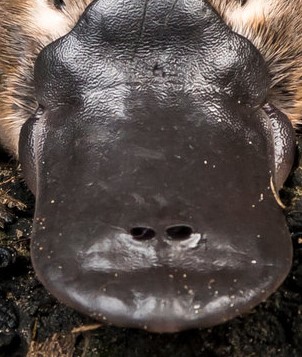 2. Восстановите последовательность появления в сказке следующих героев: бабка, мышка, репка, внучка, Жучка, дед, кошка.
3. Кому принадлежит этот голос:
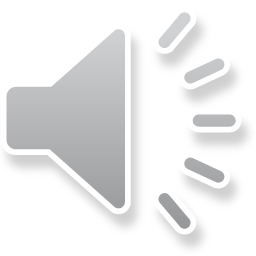 4. Как называется эта река?
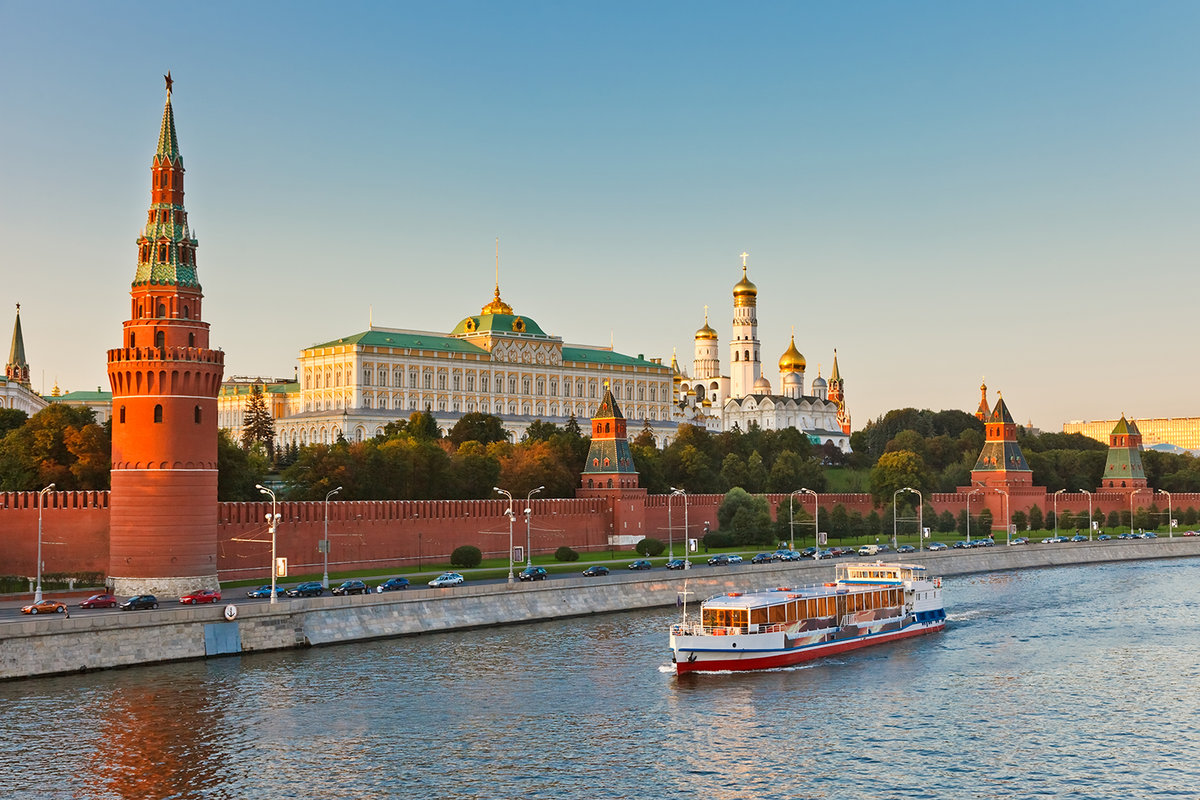 5. Как называется дорога для движения пешеходов?
6. Назовите вид спорта, который не относится к зимним видам спорта?
А. Хоккей.
Б. Фигурное катание.
В. Плаванье.
Г. Биатлон.
Второй раунд закончен!
Раунд 3
1. Если  один  петух  закукарекает  изо  всех  сил,  то  человек  проснется.  Сколько  надо петухов, чтоб проснулись 3 человека?
2. Назови сказки:А. Опилки, пчелы, мёд, поросенок. Б. Старуха, старик, рыба, желание, корыто. В. Снег, розы, зима, сани, зеркало, королева, дружба.
3. На какой птице летала Дюймовочка?
4. Послушай внимательно и назови место:
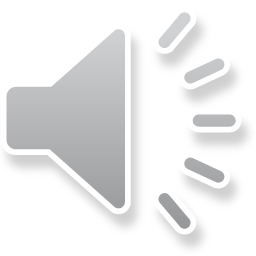 5. С какой стороны нужно обходить автобус и троллейбус?
6. Назовите скульптора:
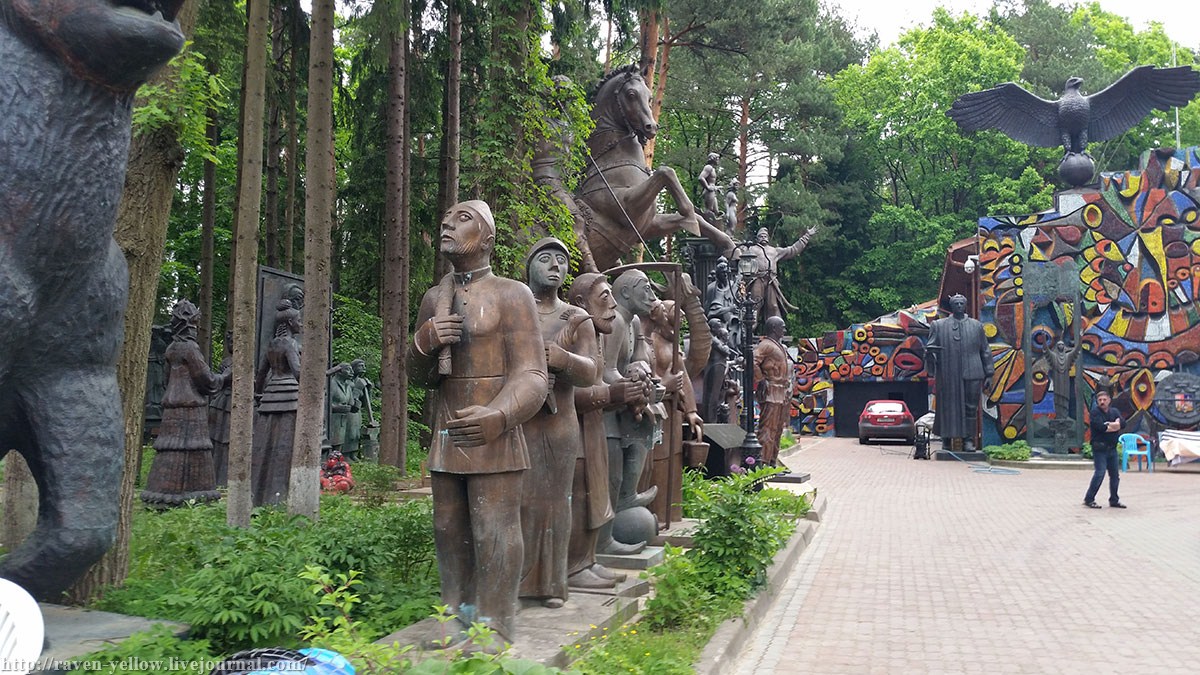 7. Назови песню:
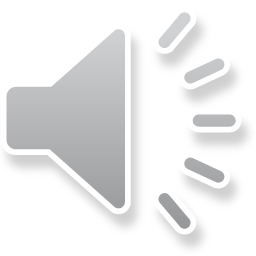 Третий раунд закончен!